„Wenn Nachbarn nerven“
14. Salzburger Landestag - 2015
Fachverband der leitenden Gemeindebediensteten Österreich - Landesverband Salzburg (FLGÖ)
am 25.06.2015 in Bramberg am Wildkogel
Univ.-Doz. Dr. Martin Kind
Überblick
Allgemeines: Deutschland / Österreich / Schweiz
Rechtsgrundlagen: Privat-/öffentliches Recht
Schlüsselparagrafen: §§ 364 und 364a ABGB
Rechtsprechung: Was alles Nachbarn stört …
Tipps: Was hilft, wenn nichts mehr hilft?
Allgemeines
Deutschland: §§ 906 BGB nicht abschließend (Immissionen: „Zuführung unwägbarer Stoffe“) + Nachbarrechtsgesetze (LG – v.a. Bau/Pflanzen): Grenzabstände, Notleitungsrecht, Hammerschlagsrecht (z.B. Obstbäume: Entfernung überragende Zweige nur bis Höhe 3 m) + öffentliches Nachbarrecht
Schweiz: Art. 684 ff ZGB (Vermeidung „übermässiger [schädlicher] Einwirkungen“ durch „Rauch oder Russ, lästige Dünste, Lärm oder Erschütterung“ nach „Lage und Beschaffenheit der Grundstücke oder nach Ortsgebrauch“) + kantonales privates Recht (Pflanzen) + kantonale Baugesetze
Rechtsgrundlagen I
Sachenrecht / Eigentum
Eigentum: körperliche/unkörperliche Sachen
Eigentumsrecht: Vollrecht („nach Willkür frei zu schalten“)
Eigentumseingriff: Abwehrrechte
(a) Eigentumsklage: Herausgabe der Sache
(b) Eigentumsfreiheitsklage: Abwehr von Störungen / gegen jeden Unbefugten (unerlaubte Eigenmacht des Störers) bzw. gegen Anmaßung von Dienstbarkeiten
	- Fälle: große Tiere (Schafe, Ziegen, Hühner: Einzäunung zumutbar); Hereinragen 	größerer Gegenstände  (Mobilfunksendeanlage);  WE (allgemeine Teile: 	Waschküche: Kühlaggregat/Stiegenhaus: Arztbank); allgemeiner Parkplatz 	für alle WE: widerrechtlich parkende Dritte … 
	- Besonderheit: unabhängig von Schaden/Verschulden/Verjährung
	- Beweislast: Grenzverlauf durch Kläger
[Speaker Notes: Fall: Kläger begehrt die Liegenschaft XY  geräumt von entlang der gemeinsamen Grenze gepflanzten Sträuchern zu übergeben (Eigentumfreiheitsklage). Kläger behauptet: Sträucher wurden vor mehr als 30 Jahren auf Grundstreifen des Klägers gepflanzt. Gericht stellt fest, dass Nachbarn damals von einem anderen Grenzverlauf als der Buchgrenze ausgingen. Der Vater (Rechtsvorgänger) des Klägers ersuchte damals die Eltern des Beklagten, im Grenzbrich Pflanzen zu setzen. 
Lösung: Klagsabweisung. Kein unberechtigter Eingriff wegen Ersuchen des Voreigentümers (Vater).]
1. Fall: Sträucher auf fremden Grund
1968 ersuchte Vater (Rechtsvorgänger) von X die Eltern von Y, im Grenzbereich Pflanzen zu setzen. Damals gingen sie von einem anderen Grenzverlauf als der Buchgrenze aus. 
Kann X die Rückgabe des Grenzstreifens + Entfernung der Pflanzen verlangen?
(LG Eisenstadt 22.1.2008, 37 R 4/08z)
Rechtsgrundlagen II(Beispiel: Beeinträchtigung durch Lärm)
Öffentlich-rechtliche Vorschriften (LG): Verbot der „Erregung störenden Lärms in unbegührlicher Weise“ – Verwaltungsübertretung (Slbg.: € 500,-)
VwGH: „Tun oder Unterlassen gegen ein Verhalten verstößt, wie es im Zusammenleben mit anderen Menschen verlangt werden kann“.
Gemeindeverordnungen: z.B. Rasenmäher, Glasflascheneinwerfen, Hobby-Handwerker …
Strafgesetzbuch: § 181a (Lärm muss „eine nachhaltige und schwere Beeinträchtigung des körperlichen Empfindens vieler Menschen“ nach sich ziehen)
Ungebührlicher Lärm - VwGH
Beurteilung der Zumutbarkeit von Lärmstörungen der Nachbarschaft:
Bedachtnahme auf die örtlichen Verhältnisse 
Unzumutbarkeit bei gesundheitsgefährdender Störung 
Gesundheitsgefährdungen + unzumutbare Belästigungen müssen vermieden werden
Belästigungen: Beschränkung (durch Auflagen) auf zumutbares Ausmaß 
Maßstab sind die verursachten Änderungen der tatsächlichen örtlichen Verhältnisse ('Ist-Maß') auf einen gesunden normal empfindenden Menschen
Widmung der Liegenschaften nicht maßgebend
Kindergeschrei - VwGH
typisches Schreien von Säuglingen und Kleinstkindern + typischer Lärm von kleineren Kindern [gelegentliches "Herumlaufen" in Wohnung (genauer: deren Nichtunterbindung durch die Aufsichtsperson] nicht ungebührlich
ABER: nicht bei "Schreien" + "Herumspringen" über längere Zeitspanne [hier wegen Herumtollen schwankten Luster und schepperten Türen + Zimmerdecke vibrierte (Risse)]
(Schul-)Kinder seien zur Rücksichtnahme gegenüber ihrer Umwelt zu erziehen
I. Schlüsselparagraf: § 364 ABGB
§ 364 (2) und (3) ABGB:
	
(2) Der Eigentümer eines Grundstückes kann dem Nachbarn die von dessen Grund ausgehenden Einwirkungen durch Abwässer, Rauch, Wärme, Geruch, Geräusch, Erschütterung und ähnliche insoweit untersagen, als sie das nach den örtlichen Verhältnissen gewöhnliche Maß überschreiten und die ortsübliche Benutzung des Grundstückes wesentlich beeinträchtigen. Unmittelbare Zuleitung ist ohne besonderen Rechtstitel unter allen Umständen unzulässig.
	(3) Ebenso kann der Grundstückseigentümer einem Nachbarn die von dessen Bäumen oder anderen Pflanzen ausgehenden Einwirkungen durch den Entzug von Licht oder Luft insoweit untersagen, als diese das Maß des Abs. 2 überschreiten und zu einer unzumutbaren Beeinträchtigung der Benutzung des Grundstücks führen. Bundes- und landesgesetzliche Regelungen über den Schutz von oder vor Bäumen und anderen Pflanzen, insbesondere über den Wald-, Flur-, Feld-, Ortsbild-, Natur- und Baumschutz, bleiben unberührt.
2. Fall: Fehlende Schalldämmung
Y baute Dachboden 2007 aus. X wohnt unterhalb. Dazwischen Trägerdecke. Wärmedämmung: ja / Schallschutz nein + Schüttung fehlt. Grundgeräuschpegel: 22 dB – bei Kinderspielen: 44 / 49 dB [laut ÖAL-RL: max. + 10 dB = Pegelspitze (32 dB)].
Was kann X wegen des Kinderlärms tun?
(OGH 29.5.2012, 9 Ob 13/12w)
3. Fall: Klavierspielerin
X ist Mieter in 1110 Wien; dessen Frau Turnusärztin mit Nachtdiensten. BK ist Mieter der Nachbarwohnung. Frau des Y macht Ausbildung zur Konzertpianistin; spielt täglich 4 – 6 Std. Trotz Schallschutzmaßnahmen störender Lärm. [Kündigung war erfolglos: Klavierspielen sei ortsüblich].
Kann X auf Limitierung der Spielzeiten klagen?
(OGH 14.1.2004, 7 Ob 286/03i)
4. Fall: Handymasten
X ist der Eigentümer von Einfamilienhaus. 25 m hoher Sendemast in 75 m Entfernung. Dadurch ist Verkehrswerte des Haus verringert.
Kann X die Wertminderung einklagen?
(OGH 3.11.2005, 6 Ob 180/05x)
5. Fall: Hühnerhaltung I
Land Salzburg: Y hält seit 70 Jahren Hühner freilaufend; umliegende Gehöfte ebenso bis vor 10 Jahren. X kaufte Nachbargrund („völlige Wildnis“). [Gericht-Feststellung: freilaufende Hühner heute nicht mehr üblich – nun: eingezäunt]. 
Was kann X gegen Hühnerkot und Scharren im Beet tun?
(OGH 8.11.2011, 10 Ob 52/11m)
6. Fall: Hühnerhaltung II
Kärntner Dorf: Y hält 1 Hahn + 13 Hennen (Eigenbedarf; seit 1988 keine LW). FWP: Bauland-Wohngebiet; aufgelockertes dörflich-ländliches Gebiet. X ist Nachbar (Entfernung: 20 m).
Was X – wegen Nachtruhestörung und Geruch – tun?
(OGH 12.6.2012, 4 Ob 99/12f)
7. Fall: Katzen – „Freigänger“
Hall in Tirol: Y hat seit 10 Jahren 2 Katzen (Freigänger). X ist Nachbar; 1 m Maschendrahtzaun.
Was kann X gegen die Notdurft der Katzen in seinem Garten machen?
(OGH 9.11.2011, 5 Ob 138/11x)
8. Fall: Taubenkot
Wiener Innenstadt: Benachbarte Wohnhäuser. Dachgarten des Y mit üppigen Bewuchs. Innenhof des X mit Taubengitter; Gesimse im Innenhof des Y mit Spitzen. Wildlebende Tauben (Kot) verunreinigen Müllcontainer im Innenhof des X. 
Kann X wegen der Taubenplage gegen Y vorgehen?
(OGH 29.8.2013, 8 Ob 78/13y)
9. Fall: Felswand
X errichtete Haus direkt unter Felswand des Y.  Wand mit Büschen durchsetzt: Herabfallen von Steinen (Frost, Wasser, Wurzeln). Effektiver Schutz nur durch Netz. Baubescheid (1960) mit Auflage zur Überprüfung / Sicherungsmaßnahmen für X. 2011: Steinschlag.
Kann X von Y die Sanierungskosten verlangen?
(OGH 29.8.2013, 8 Ob 79/13w)
10. Fall: Müllinsel
Neben Haus vom X wird von Stadt eine Altstoffsammelstelle eingerichtet (13 Container). Geruchs-/Lärmimmissionen. Zulässigkeit des Rechtswegs?
(OGH 29.11.2013, 8 Ob 28/13w)

Öffentliche Aufgabe ≠ Hoheitsverwaltung
II. Schlüsselparagraf: § 364a ABGB
§ 364a ABGB:
	Wird jedoch die Beeinträchtigung durch eine Bergwerksanlage oder eine behördlich genehmigte Anlage auf dem nachbarlichen Grund in einer dieses Maß überschreitenden Weise verursacht, so ist der Grundbesitzer nur berechtigt, den Ersatz des zugefügten Schadens gerichtlich zu verlangen, auch wenn der Schaden durch Umstände verursacht wird, auf die bei der behördlichen Verhandlung keine Rücksicht genommen wurde.
11. Fall: Hubschrauberlandeplatz
Montafon: seit 1995 Sanatorium + H-Landeplatz (LFG-Bewilligung). Gesamtimmission bei Nachbar (N): 51 dB (57 db bei H). N klagt auf Schmerzengeld/Feststellung/Unterlassung. 
(OGH 22.9.2010, 8 Ob 128/09w)

Ortsüblichkeit
- Deckung durch Bewilligung/Auflagen
- keine gesundheitliche Beeinträchtigung
- nur Rettungsflüge im erforderlichen Ausmaß
- Maßnahmen zur Reduktion der Lärmbelastungen
Wer kann klagen? Wer ist Beklagter?
Kläger: Eigentümer (Superädifikat), Mieter, dinglich Berechtigter 
Beklagter: Nachbar (Emittent – nicht nur Anrainer) – Zusammenhang von Sachherrschaft und Störung
Immissions-Klage = Unterlassungsklage (≠ Beseitigung oder Wiederherstellung)



Klage auf (künftige) Immissionsverhinderung durch geeignete (vorbeugende) Maßnahmen / Vorkehrungen zulässig
Kein Anspruch auf Vornahme bestimmter Sicherungsmaßnahmen
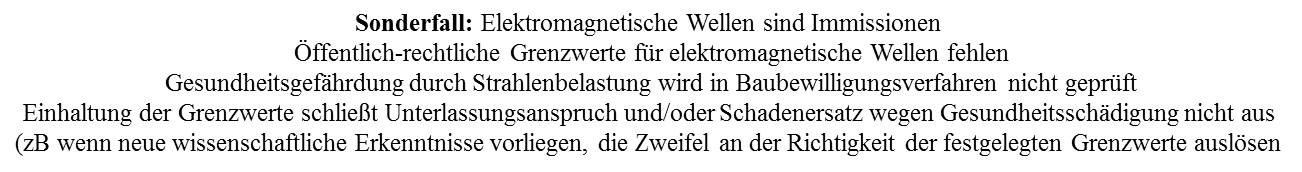 Licht und Schatten I
Bis 2004: Duldung indirekter (negativer) Immissionen (Belastungen) 
Nachbar: Selbsthilfe (auf eigene Kosten) – Entfernung überhängender Äste + herüber wachsender Wurzeln 
Verbots des Betretens des Nachbargrundstücks + keine Handhabe gegen Nachbarn
Licht und Schatten II
Seit 2004: Entzug von Licht / Luft untersagbar
Voraussetzung: Einwirkungen unzumutbar (Überschreitung ortüblichen Maßes + wesentliche (unübliche) Beeinträchtigung der ortsüblichen Nutzung des Grundstücks)
Wesentliche Beeinträchtigung hängt ab:
	- die Art des Grundstücks (Industriegrund/Garten);
	- die Lage des Grundstücks (Kleingartengebiet / waldreichem Gebiet);
	- die Größe des Grundstücks – je kleiner, desto sensibler); 
	wer das „ältere“ Recht hat. 
Klage setzt zwingend den Versuch einer außergerichtlichen Streitbeilegung voraus!
Nicht einklagbar: Aussicht, Laub in Dachrinne
Gefahren durch Bäume: bei Unterlassung der Baumpflege kann auf Beseitigung geklagt werden (§ 364 Abs 2 ABGB) – sonst sind Herüberwachsen von Ästen zu dulden (Ausnahme: Veitschi).
12. Fall: Pflanzentröge
Mieter Y hat auf Terrasse unmittelbar vor den Fenstern von Mieter X bewegliche Pflanzentröge aufgestellt. X meint dadurch sei ihm Licht und Sicht nach draußen genommen + bei Regen: Verschmutzung der Fenster. 
Muss X die Pflanzen in Trögen vor den Fenstern dulden?
(OGH  24.2.2015, 10 Ob 58/14y)
Zusammenfassung I
Klagebegehren: Unterlassung der Immissionen (keine bestimmten Maßnahmen). 
Nachbar haftet für selbst / fremd verursachte Immissionen  (soweit er die Störungen effektiv und zumutbar verhindern könnte).
Miteigentümer haften nicht, wenn Kläger selbst Miteigentümer der störenden Liegenschaft ist.
Zusammenfassung II
Ortsübliche Störungen sind erlaubt. Erschütterungen, die Gebäudeschäden verursachen, niemals ortsüblich.

Naturwirken: Keine Haftung für Elementarereignisse (Felssturz), sofern der Nachbar diese nicht zu vertreten hat; (Kot angelockter wilder Tauben). 
Aber: grobkörperliche Immissionen, wie etwa Äste oder Steine können abgewehrt werden, nicht aber Laub oder Hangwässer.
Tiere: Größe (beherrschbar) entscheidend; Katze – Hühner.
Zusammenfassung III
Wesentliche Beeinträchtigung: wird mit objektiven Maßstäben gemessen und nicht anhand subjektiver Befindlichkeiten des Gestörten (Lichtreflektionen).
Zusammenfassung IV
Pflanzen: Beranken einer fremden Mauer durch Kletterpflanzen (Veitschii) = Eigentumseingriff.
- Eigentumsfreiheitsklage: Entfernung des Bewuchses (oder der Pflanze wenn dann nicht mehr überlebensfähig wäre).
- Immissionsklage: Entfernung der Kletterpflanze.
- Selbsthilfe durch Abschneiden des Überwuchses. 
Wachsenlassen von Ästen über die Grundgrenze hinaus = unmittelbare Zuleitung (Beseitigungsrecht).
Schadenersatz-Haftpflicht des Nachbarn für überhängende Äste oder eindringende Wurzeln: (Grenzbaum!).
Zusammenfassung V
Anlagen: Verschuldensunabhängige Haftung aus dem Betrieb einer Anlage; Schaden durch Umstände entstanden, die unmittelbar von der Anlage ausgehen + betriebstypisch (vorhersehbar) sind.
BA im vereinfachten Verfahren: § 364 Abs. 2 ABGB (Unterlassung der Emissionen) 
Ausgleichsansprüche bei unmittelbaren Einwirkungen, die wegen behördlicher Genehmigung nicht untersagt werden können
Ausgleichsansprüche des geschädigten Nachbarn gegen einen Bauführer, wenn aufgrund einer Baubewilligung der Anschein der Gefahrlosigkeit besteht
Tipps
Der Klügere gibt nach?
Anlässe (Ursachen)? Stellvertreterkonflikt?
Problem auf Sachebene begegnen.
Rechtzeitig (Indizien) erkennen + reagieren.
Ideal: gütliche (außergerichtliche) Lösung – Kompromiss.
Einschaltung von Dritten (Mediator).
Hilfe durch Behörden.
Recht haben ≠ Recht bekommen (Prozesskostenrisiko); Klage = Ultima Ratio (Beweise).
Nachsatz
Judikatur ist einzelfallbezogen – Analyse für Richtlinien.
Knigge für Nachbarn – Richtiges Verhalten und Anleitung zur Lösung von Konflikten.
Judikatur auf den Prüfstand: z.B. große Tiere versus unbeherrschbare (kleine) Tiere; Analgenanalogie (Rechts[un]sicherheit); 5-Richtersenat? 
Zusammenlegung von Abs. 2 und 3 des § 364 ABGB oder Einführung der Pflicht eines außergerichtlichen Schlichtungsversuchs in Abs. 2.